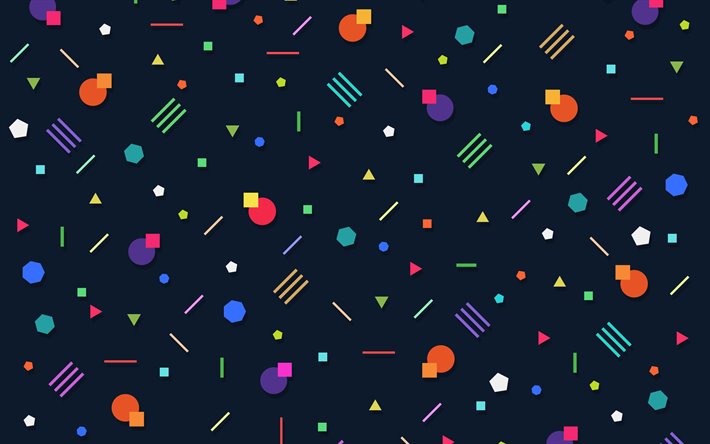 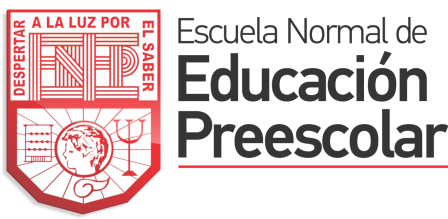 FORMA, EPACIO Y MEDIDA
Secuencia didáctica
ESCUELA NORMAL DE EDUCACIÓN PREESCOLAR DEL ESTADO DE COAHUILA
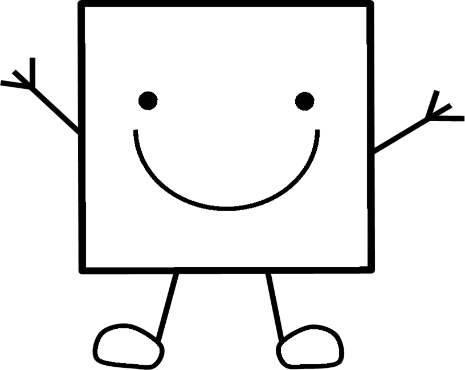 Nombre de las estudiantes normalistas: Adamary Sarahi Arizpe Alvarez, Jimena Sarahi Gaytan Espinosa, Melissa Martínez Aldaco y Daisy Carolina Pérez Nuncio 
 Grado: Segundo semestre Sección: A”
 Número de Lista: ·2, ·9, ·12 y ·17 
Curso: Forma, espacio y medida
Grado en el que realiza su aplicación: Primer grado del preescolar
Nombre del Profesor(a) Titular del curso: Rocio Blanco Gómez
Periodo de elaboración: Domingo 30 de Mayo de 2021
Nombre del tema /contenido: Figuras y cuerpos geométricos – Poligonales y sus propiedades 
Propósito: Desarrollar la percepción geométrica por medio de situaciones problemáticas en las que los niños reproduzcan modelos y construyan configuraciones con formas, figuras y cuerpos geométricos.
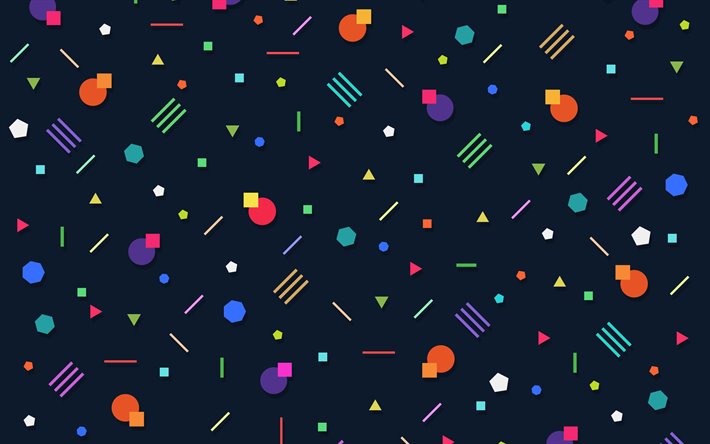 Unidad de aprendizaje III. Las magnitudes y medidas, su enseñanza y aprendizaje en el plan y programa de estudios de educación preescolar
Competencias de la unidad de aprendizaje:
Conoce y analiza los conceptos y contenidos del programa de estudios de la educación básica de matemáticas; crea actividades contextualizadas y pertinentes para asegurar el logro del aprendizaje de sus alumnos, la coherencia y la continuidad entre los distintos grados y niveles educativos.
Propósito de la unidad de aprendizaje:
En esta unidad, los estudiantes de las Escuelas Normales conocerán y analizarán los contenidos del programa de estudios de la educación preescolar de Matemáticas en función de los aprendizajes, de su coherencia, continuidad y gradualidad en los niveles educativos, por medio de los productos y evidencias realizadas, a fin de aplicarlos en su desarrollo profesional.
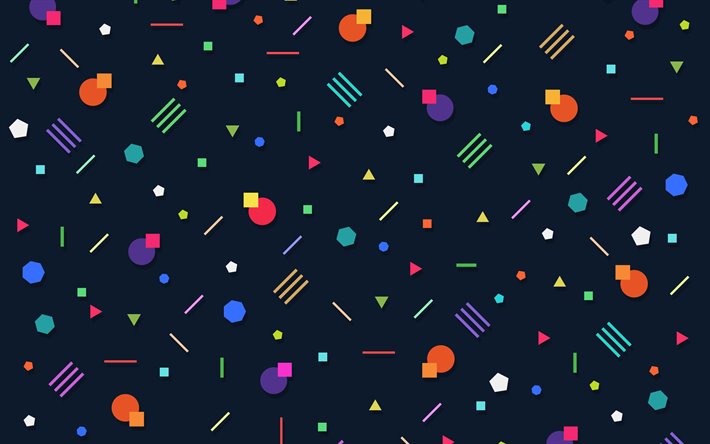 Poligonales 
y sus propiedades
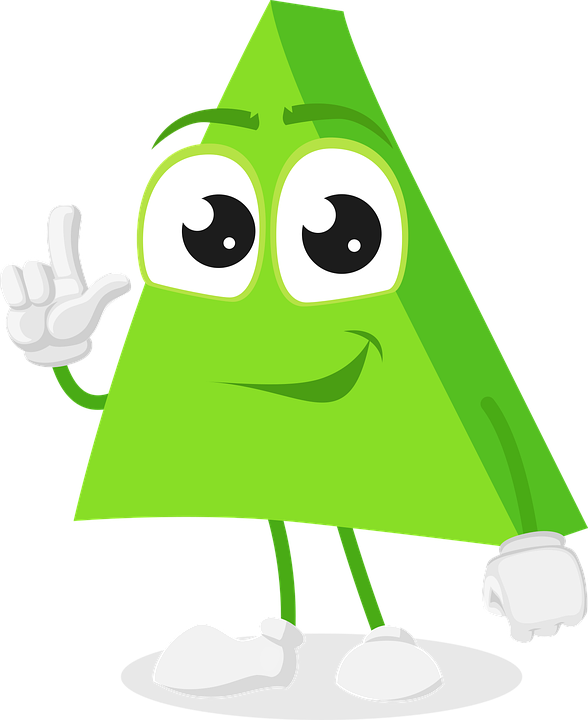 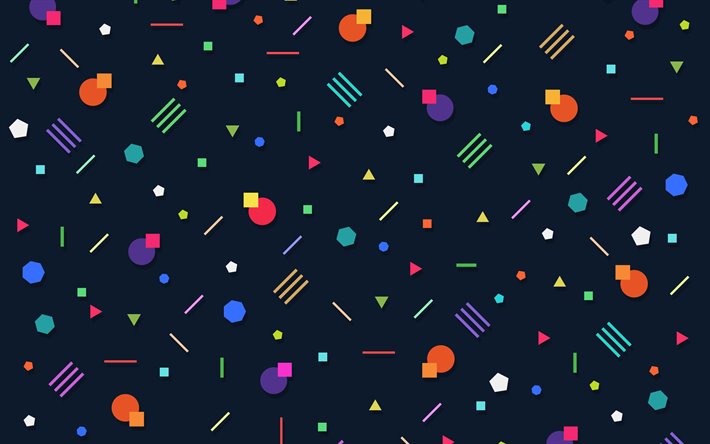 Secuencia #2: Clasificando los polígonos
Objetivo del docente:
Objetivo del alumno:
Brindar actividades a  los pequeños que puedan fomentar su aprendizaje, que puedan adquirir conocimientos nuevos a base al juego y desarrollar el máximo potencial de aprendizaje de cada estudiante en condiciones de equidad.
Crear conocimientos nuevos, aprender, desarrollar capacidades como la oralidad, el trabajo en equipo y divertirse.
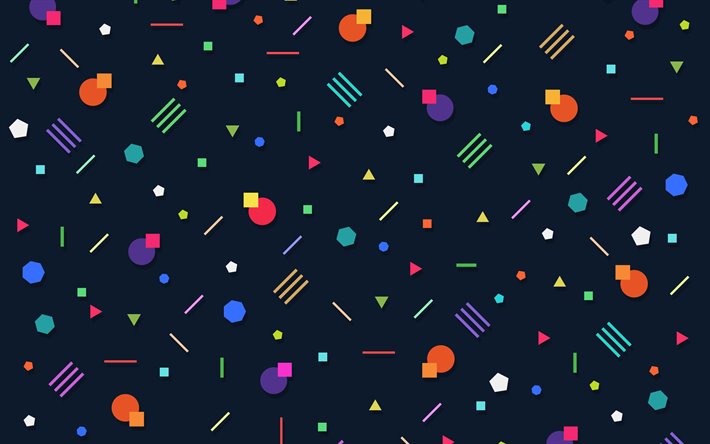 Secuencia #2: Clasificando los polígonos
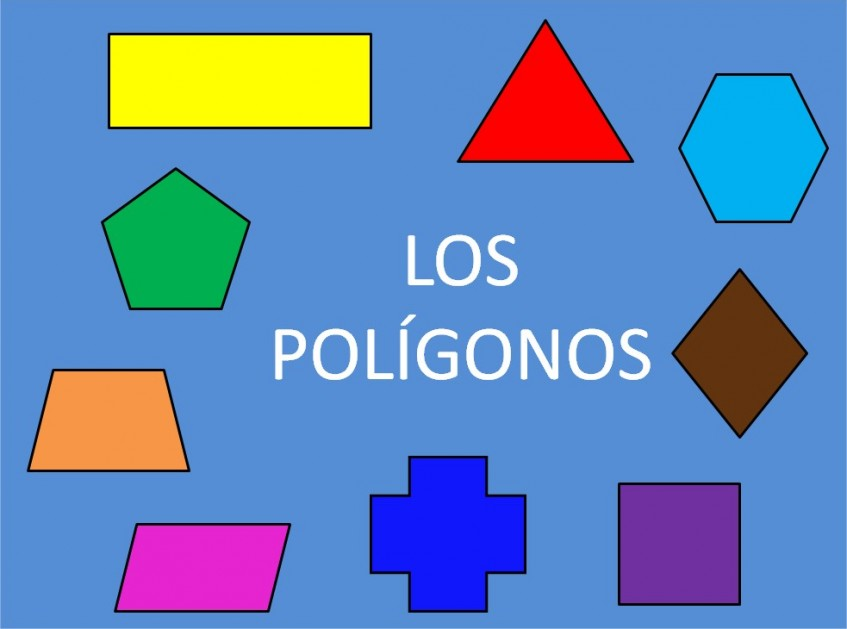 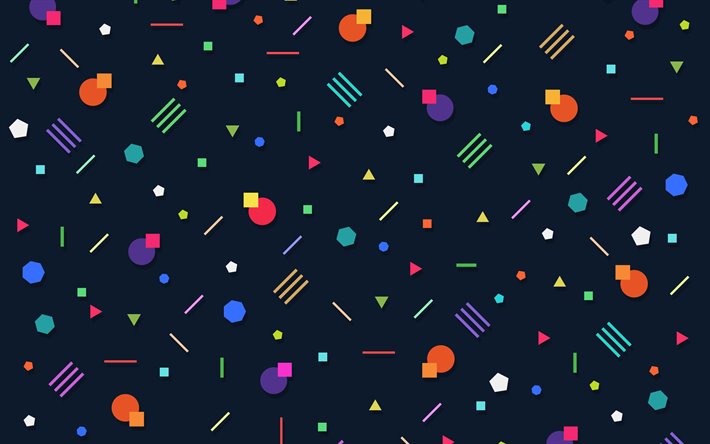 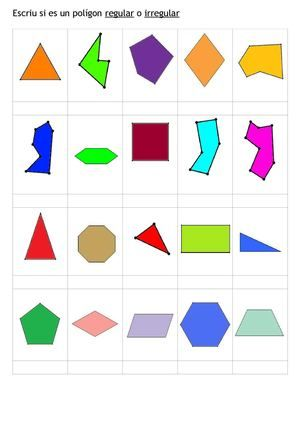 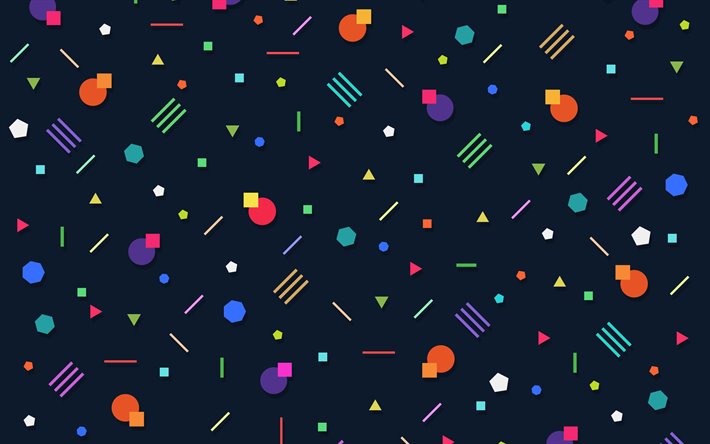 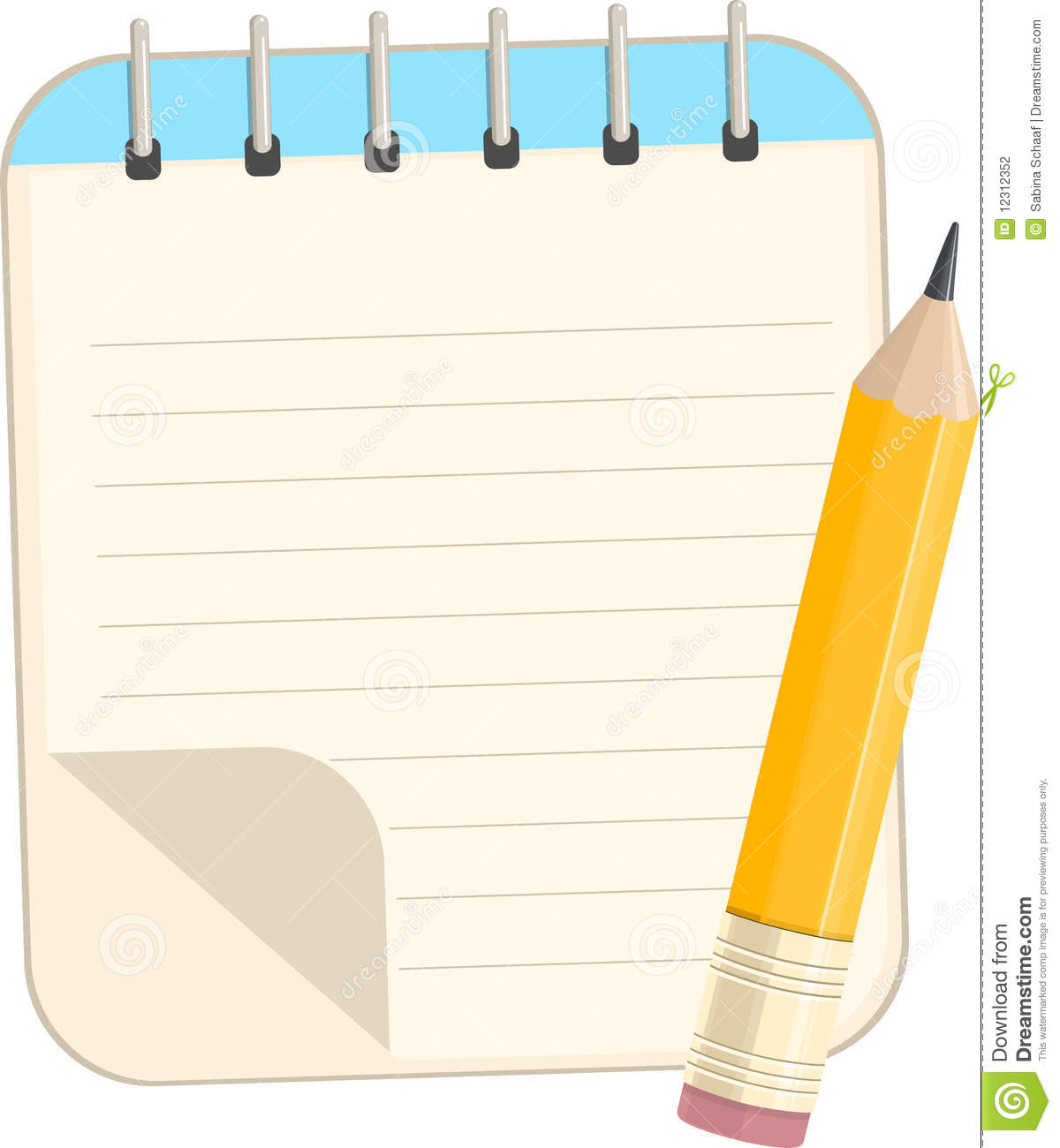 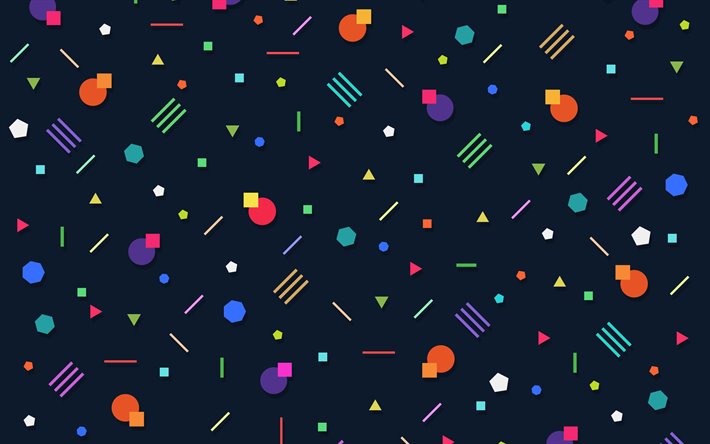 https://www.youtube.com/watch?v=Q-MEFW9DfgI
Enlace a video de evidencia:
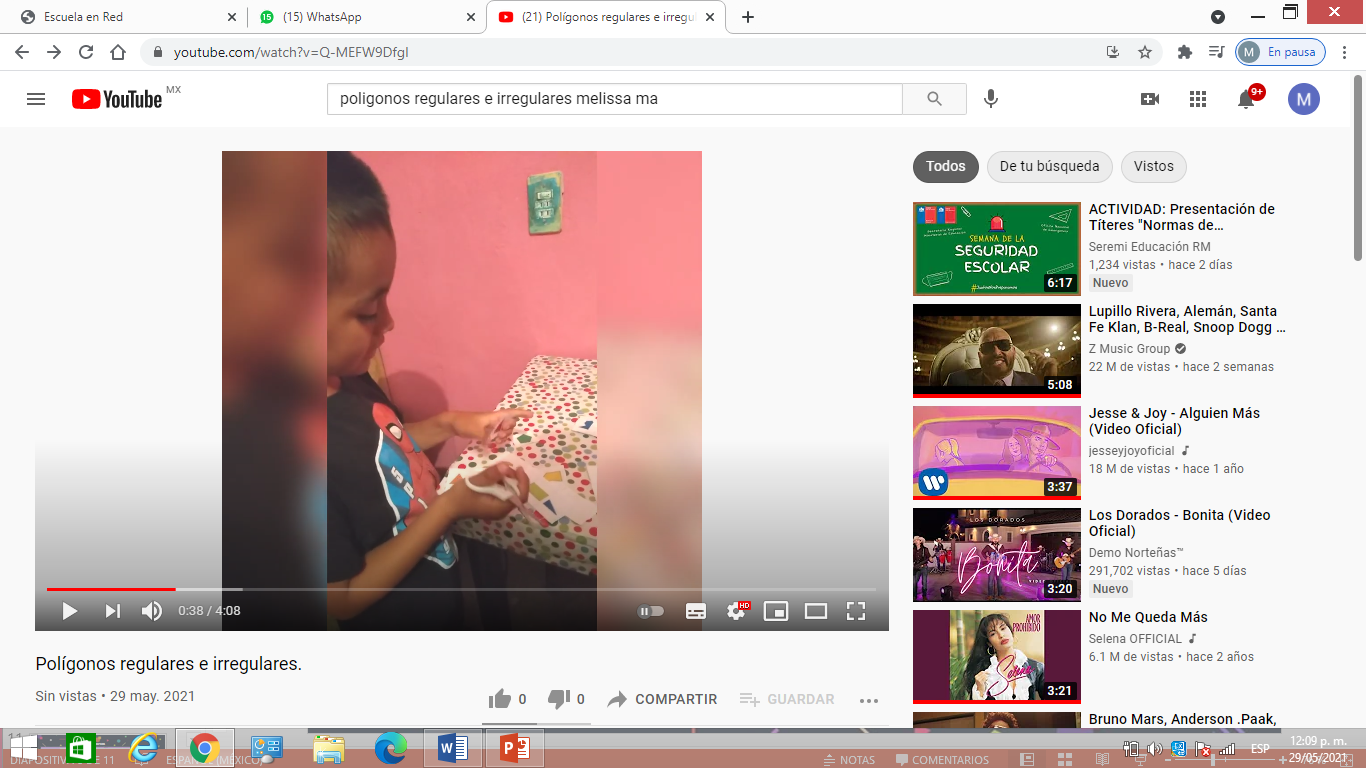 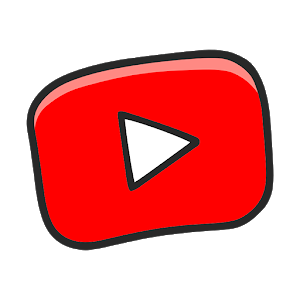 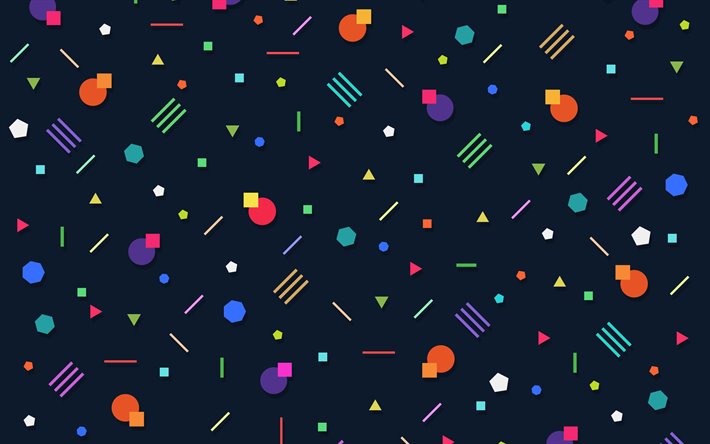 Matriz:
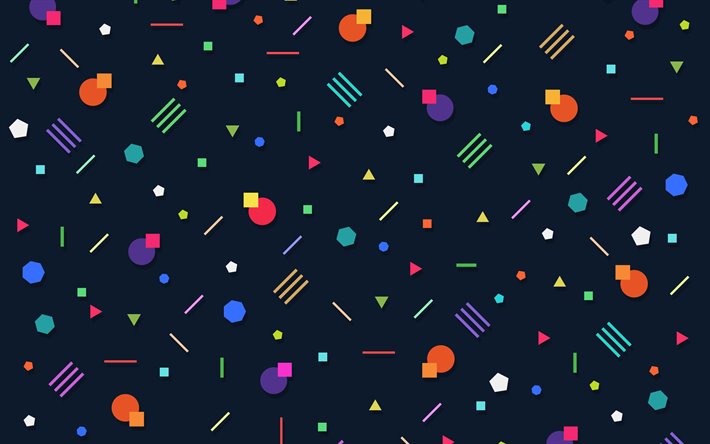 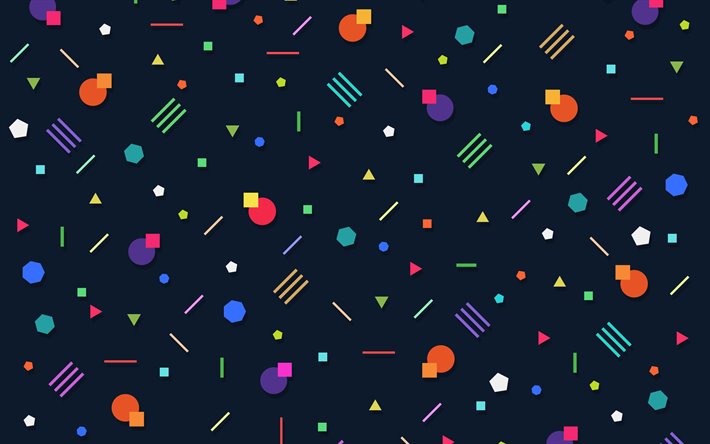 Las alumnas utilizaron la herramienta teórica sugerida (Aprendizajes Clave) para lograr identificar el propósito y aprendizaje que se quería lograr y por ende planear las actividades en torno a esto.
Durante la realización y aplicación de esta actividad se pudo concluir que las estudiantes normalista lograron la competencia planteada en esta unidad ya que organizaron una serie  de actividades significativas, creativas y organizadas para aplicar a un alumno de preescolar  y así lograr que conociera los polígonos regulares e irregulares y sus características. En la aplicación el niño con ayuda de la educadora logro comprender el tema planteado y así crear una noción mas reforzada de los polígonos regulares e irregulares.
Conclusión:
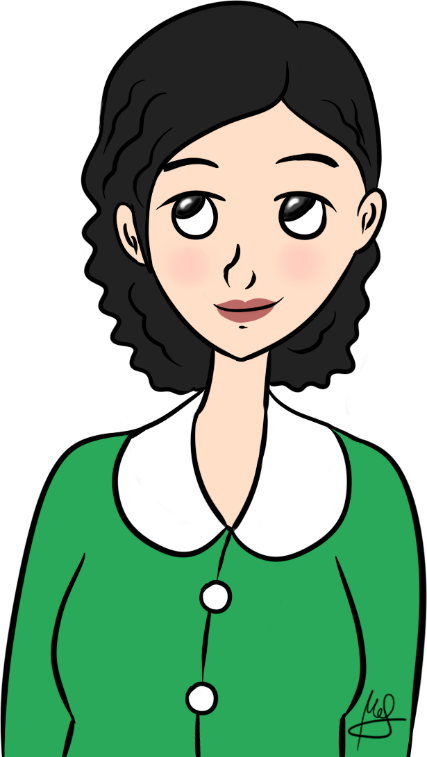 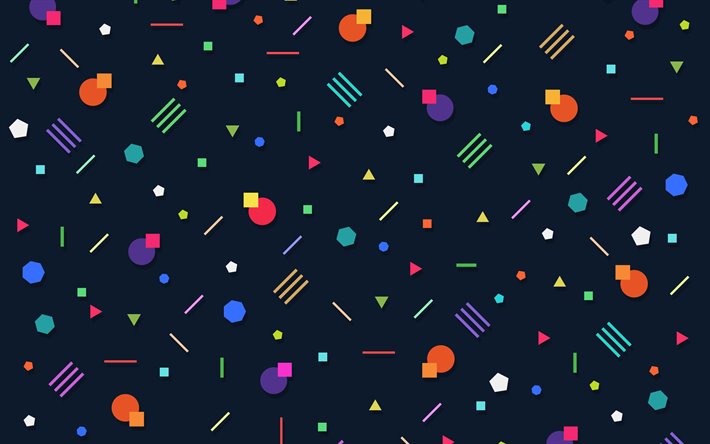 Rubrica